21 Jan 2021
A forward look at blockchain in the public sector
Benjamin Welby
Policy Analyst
Digital Government and Data Unit
Open and Innovative Government, Public Governance Directorate
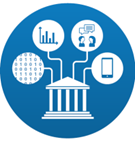 The OECD Blockchain Policy Centre
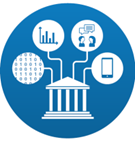 The Blockchain Policy Centre in 2021
Further work on high level guidance about the responsible development and adoption of DLT
Publications:
Regulatory landscape for asset tokenization
Domestic and international implications of Central Bank Digital Coins and Stablecoins
Closer look at Decentralised Finance
Role of DLT in data governance
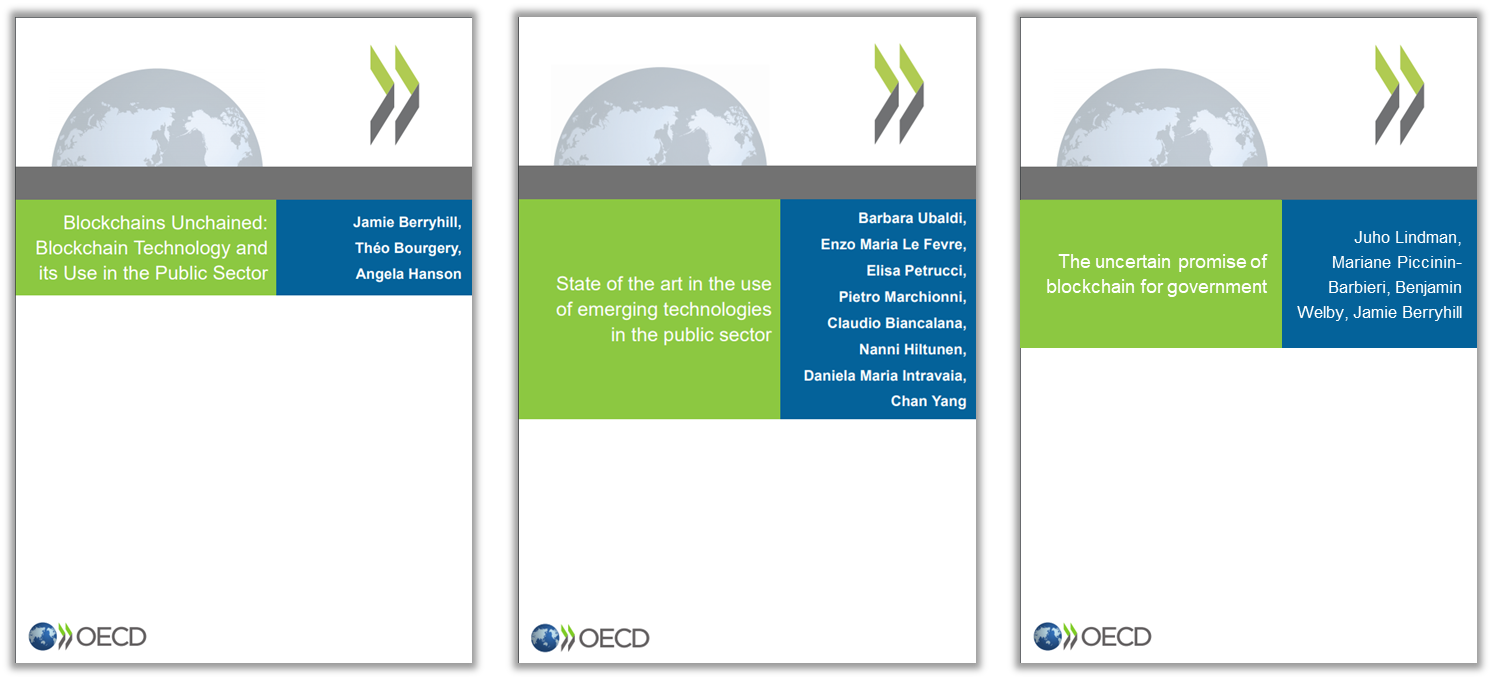 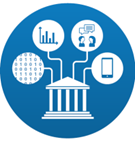 Digital government maturity and blockchain
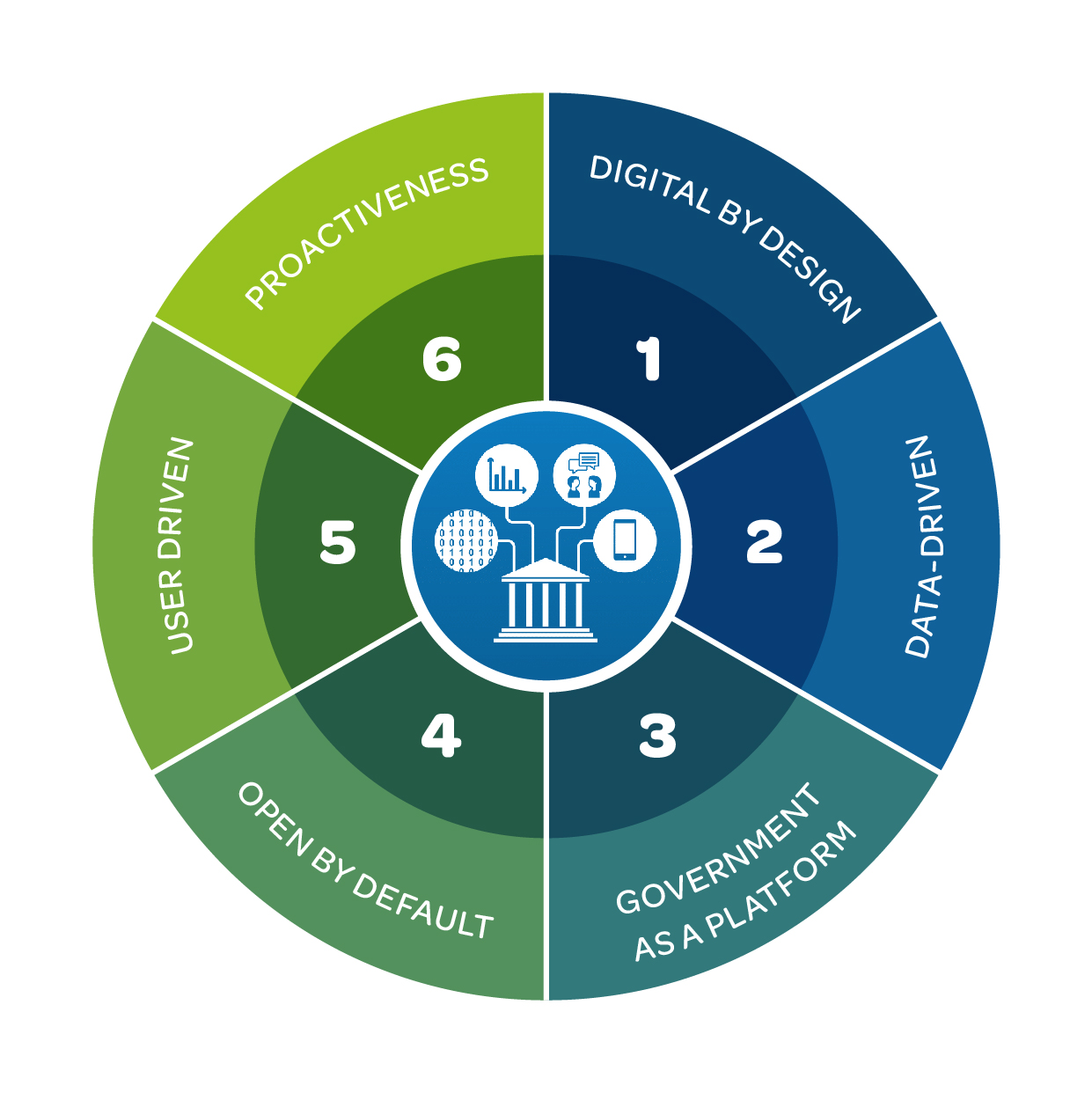 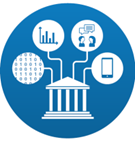 Looking ahead at public sector blockchain
Blockchain had a lower profile in conversations in 2020
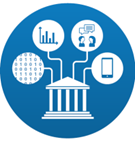 Looking ahead at public sector blockchain
Blockchain had a lower profile in conversations in 2020
Where DLT is viable, valuable and vital, teams are delivering, and will continue to do so
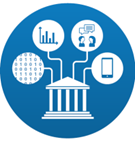 Looking ahead at public sector blockchain
Blockchain had a lower profile in conversations in 2020
Where DLT is viable, valuable and vital, teams are delivering, and will continue to do so
It’s important to rebuild trust in state institutions
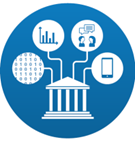 Looking ahead at public sector blockchain
Blockchain had a lower profile in conversations in 2020
Where DLT is viable, valuable and vital, teams are delivering, and will continue to do so
It’s important to rebuild trust in state institutions
Can cross-border applications make the promise more certain?
Thank you!
Benjamin Welby
benjamin.welby@oecd.org
http://oe.cd/diggov 
/
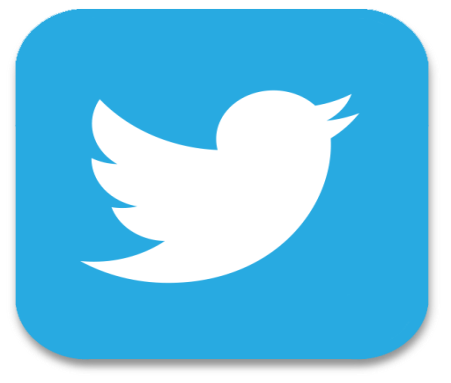 @bmwelby
@OECDgov
#digitalgov